11be Channelization discussion
Date: 2019-11-10
Authors:
Slide 1
Yujin Noh, Newracom
Introduction
Slide 2
Yujin Noh, Newracom
Segment Parser 1/2
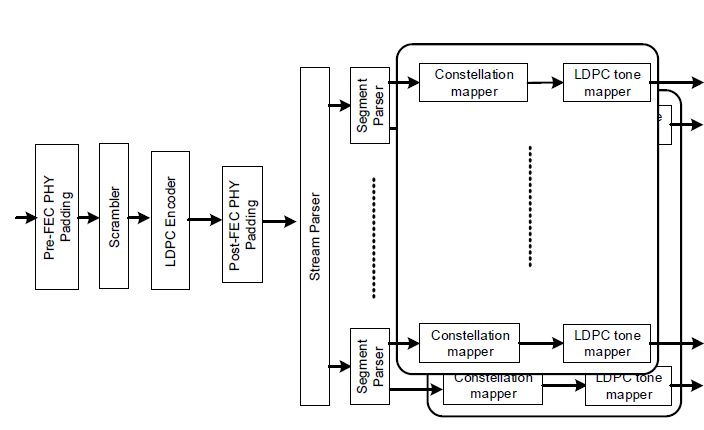 …
Slide 3
Yujin Noh, Newracom
Segment Parser 2/2
With the 11ax OFDMA numerology reused in 11be
Similar concept of segment parser could be applied
E.g. 1) 106-tone RU assigned to one user, 106-tone RU and 26-tone RU assigned to the other user in 20MHz channel
106
26
106
20MHz channel
E.g. 2) 242-tone RU and 484-tone RU assigned to one user in 80MHz channel
484
242
242
26
80MHz channel
Slide 4
Yujin Noh, Newracom
Summary
We can reuse the segment parser applied in 11ax to support 320MHz channelization in 11be with simple extension

Multiple RUs assigned to a STA reduce spectral efficiency degradation by using similar concept with segment parser
Parsing and signaling process of multiple RUs is TBD
Slide 5
Yujin Noh, Newracom
Reference
[1] 802.11-19/0797r1 320MHz Channelization and Tone Plan
[2] 802.11-19/1066r0 Tone Plan Discussion
[3] 802.11-19/1126r0 Enhanced Resource Allocation Schemes for 11be
Slide 6
Yujin Noh, Newracom
APPENDIX
Slide 7
BCC interleaver in 11ax
BCC interleaver parameter depend on the RU size and whether or not DCM is used
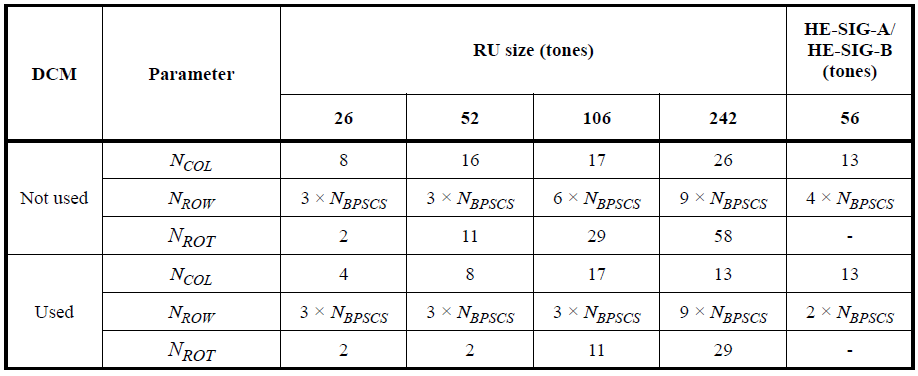 Slide 8
Yujin Noh, Newracom
LDPC Tone Mapper in 11ax
LDPC tone mapping distance for each RU size and whether or not the DCM is used
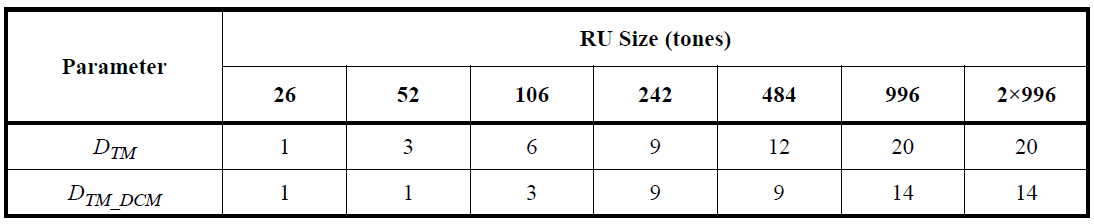 Note- The LDPC tone mapping parameters are applied for each frequency subblock
Slide 9
Yujin Noh, Newracom